Excellence in Contracting
Irene Marnell, CPSM, CPCM, CTL, MPS-SCM
About Me
Over  13 years experience in utility operations (including network engineering) and 15-years experience in sourcing, contracting, and vendor management.

Supported sourcing and contracting in both small and Fortune 50 companies.  

Managed up to $4B in procurement contracting.   

On the Institute for Supply Management (ISM) Risk Management Board of Directors and the Board of Directors for the ISM-Northern Virginia affiliate.  

Certifications:  ISM, the American Society of Transportation and Logistics (ASTL), and the National Contract Management Association (NCMA).  

Degree in Education from Marshall University 
Masters in Supply Chain Management and Logistics from Penn State.
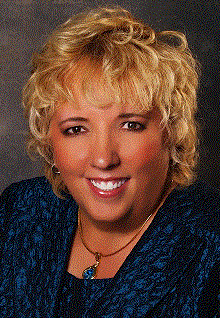 Irene Marnell
Sr. Director
NRECA
2
Contracting Excellence
The Basics
Roles, Traits, and Skills
Successful Negotiations
Supplier Ploys
Contract Administration
Latest Trends
Contract Basics
What is a Contract
PO vs. Contract
Negotiation Leverage
Negotiation Team
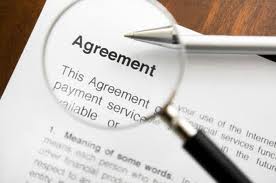 Contracts
May be formed orally or in writing
Enforceable, if it can be shown that a contract exists
An oral contract may be difficult to prove
Circumstances where oral contracts are enforceable in most states:
Contracts of $500 or more in value (Statute of Frauds)*
An oral contract is later evidenced by a writing
Specially manufactured goods
The parties acknowledge a contract by their actions
Admission of an oral contract in court
Doctrine of Promissory Estoppel
A definitive promise that results in damages when relied upon by the other, is enforceable
	
*Some states are changing this threshold
5
Elements of a Contract
6
Can’t I Just Use a Purchase Order?
PO’s are legally binding document that describes terms and conditions of a purchase
In the contracting process, a PO may function as
An offer
Acceptance
Confirmation of an oral agreement
A trigger for release/performance against existing contract
A purchase order is not, in itself, a contract
A contract is formed when an acceptance is made
When the purchase of the buyer and the sales order of the seller agree, the orders become a contract but….
It can lead to the battle of the forms when they do not agree.
The seller does not have to agree to the purchase order.
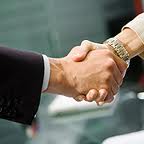 7
Uniform Commercial Code
In the U.S., the sale of goods are covered under the UCC in many states.
Florida did not adopt Article 2 covering the Sale of Goods
Statue of Frauds:
Requires contracts >$500 be in writing
Requires leases (other than real estate) requiring payments >$1000 be in writing
Contracts >1 year must be in writing
Security interests must be in writing
Real estate deals must be in writing
Uniform Commercial Code
Seller objection to buyer terms
Must advise buyer of seller objection within 10 days or be deemed to have accepted them
Objection must be conspicuous and clearly show intent to reject buyer terms
Buyer objection to seller terms
If seller rejects buyer terms and clearly conditions a contract upon buyer acceptance of seller terms, it is a counteroffer 
If seller terms objectionable, buyer must then conspicuously reject them within 10 days or be deemed to have accepted them
Contracts for services
Not governed by the UCC
Offer and acceptance must substantially match and each subsequent non-matching document is considered a counteroffer
So When Should Contract Required?
Depends on your coop’s tolerance for risk
Recommended for 
Any purchase >$xxx,000.00 (determined by coop)
Regardless of purchase price
Whenever the contractor is on site.
Whenever confidential information is shared/ exchanged/stored.
When deliverables are considered vital to the business
When supplier completing timelines are important.
When assurance of warranties, guarantees, ongoing maintenance if important.
Your coop should have a policy.
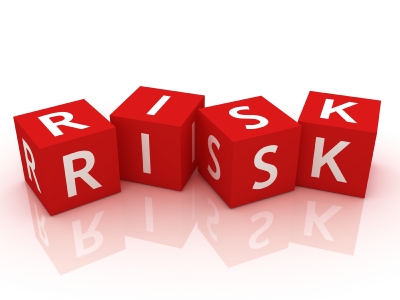 Electronic Contracts
Electronic agreements
Now have same legal weight as hard documents
Trading partner agreements
Used in e-commerce
Establishes the electronic relationship and asserts T’s and C’s
11
Letters of Intent
Anticipates a future contract
Typically used to
Reserve a place in line for standard goods
Establish a basis for volume discounts with a firm order
Encourage a supplier to stock items for a buyer
Provide the supplier with evidence to secure bonding
Caution – it can de-leverage the actual contract negotiations.
12
Letters of Intent – Cont.
There are two types…..binding and non-binding
May be binding when it
Identifies points of agreement
Deals with non-standard goods
Is made binding by the language used
Is made conditional on certain legalities
Is likely non-binding when it
Clearly states that it is not intended to be binding
A “clear and explicit” statement
Is conditioned upon management approval
13
Early Involvement
Include your contract in your initial conversations with suppliers
Ability to influence greatest before the supplier is awarded the project
Before:   I’m your best friend and I’ll always be there
During:  Whoopee I got the deal!
After:  It wasn’t in the contract
Often able to get key concessions if involved early
14
When to Start Negotiations
100%
0%
RFP
Issued
Proposals
Submitted
Vendor
Selected
Negotiations
Contract
Award
Supplier Leverage
Negotiator Leverage
15
Contracts and Supplier Selections
Supplier Selection typically involves a RFx
Request for Information (RFI) – used when you want a broad net to see what is being offered as a solution to a business need.  Sometimes this also used for budget development purposes.
“I need transportation– what do you have and about how much will it cost?”
Request for Proposal (RFP) – used when you know what you want but some of the details can be flexible 
“I want several pick up trucks with crew cabs.  What do you have, what are the volume discounts, and how much will it cost.” 
Request for Quote (RFQ) – used mostly for commodity items when there is set specifications already fully developed.
“I want 10 -  2013 F150 Super Duty FX2 Pick Up Truck with 5.0L V8 engine, cloth seats, and aluminum wheels, to be delivered by Nov 1, 2014.  How much will it cost?”
Incorporating the contract in the RFX improves your chances of getting the terms that you want.
16
Structured Procurements
PMI
and NCMA Terms
Pre-award Phase
Award Phase
Post-award Phase
Competitive
Bidding
Proposal
Evaluation
Price and Terms
Negotiations
Contract
Management
NRECA
Terms
Contract
Drafting
Contract
Drafting
Dispute Resolution
We Want to
Be Your “Partner”
Wooo hooooo!
Sorry, That Wasn’t
Part of the Deal…
Vendor-
speak
17
Can’t I just use their contract?
A supplier’s Agreement will always, always, always favor the supplier
Often leaves out:	
Timelines
Warranties
Obligations
Guarantees
Often leaves out or limits
Indemnifications and Liabilities
Recourse for non-performance……
On Your “Paper”
Favorable Conditions
Shifts Burden of reviewing  and red-lining
Avoids the Use of “Weasel words” (shall or will instead of assist, help, support )
Use your structure, such as master/exhibit unless otherwise specified in Exhibit A
Include as part of your RFx 
P.S. pdf files are poor sport 
Your paper may be a requirement of 7 CFR 1726.24
Keep in mind the type of contract and related issues, such as FEMA reimbursement.
19
Contracts
Generally better to have a Master contract In place when multiple purchases are required with the same supplier
Exhibit A-4
Exhibit A-3
Master
Exhibit A-2
Exhibit A-1
Main body 
of terms
Purchase 
Specific
terms
20
Preparing to Negotiate
Most Desired Outcome (MDOs)
Goals and Must Haves
Least Acceptable Agreement (LAAs)
Best Alternatives To Negotiated Agreement (BATNA)
Interests – motivators, concerns, objectives needs
Assumptions
Known Facts
Don’t Knows
Trades
Options for Mutual Gain
Your objections to other party’s demands
Leverage areas you may have discussed with the supplier
Have a Good Understanding of
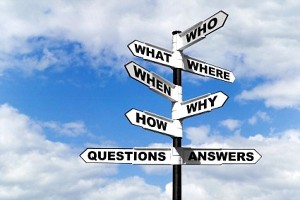 Who
What 
Where
When
How 
How Much
What If….
Documented Requirements
23
Roles, Traits, and Skills
Contract Management Role
A virtual dead-heat in reporting line:
27% report to Finance
27% report to Sales, Sales Operations or Marketing 
25% report to (or being part of) Legal
15% report to Commercial or Business Ops



Source:  International Association of Commercial & Contract Managers
25
Skill of the Negotiating TeamCharacteristics of Effective Negotiators
Flexibility
Good listening skills
Tact
Ability to think clearly and rapidly
Intelligence
Patience
Tolerance
Verbal clarity
Decisiveness
High tolerance for ambiguity
Recognition of need for training
Planning ability
A desire to achieve
Competitiveness
Persistence
Personal integrity
Insight
Analytical ability
Self-restraint
Ability to gain respect
Problem solving ability
Understanding of human behavior
Objectivity
- Institute for Supply Management
26
The Role of a Contract Manager
Can be a shared role with sourcing
Point of contact for customers on contractual matters. 
Act as contractual “middleman”  ensuring timely review and approval / reconciliation of variations. 
Provide redlined recommendations and negotiate. 
Maintain contractual records and documentation.
27
The Role of a Contract Manager
As needed, provide guidance on contracts 
Develop and implement procedures for contract management and administration in compliance with company policy. 
Monitor compliance by company employees with established procedures. Identify areas of recurrent pressure.
Work with Risk Management Department / Finance to coordinate contractual insurance requirements.
28
The Role of a Contract Manager
Work with Finance to ensure adherence to broader finance and risk requirements such as revenue recognition, pricing and discounting policies, etc. 
May include evaluating economic impact of terms and term options.
Monitor competitive terms. Monitor customer satisfaction with our terms and conditions and contracting practices. Recommend changes.
Ensure that signed contracts are communicated to all relevant parties to provide contract visibility and awareness, interpretation to support implementation.
29
The Role of the Contract Manager
Ensure contract close-out, extension or renewal.
May include ongoing Supplier Management function such as: 
Handle on-going issues and change management 
Monitor transaction compliance (milestones, deliverables, invoicing etc.)
May include evaluating economic impact of terms and term options.
30
Hiring a CM - Qualifications
Ability to see the “big picture” but “work the details”
Ability to listen
Ability to maintain confidentiality
Deep understanding of contract terms
Expert contract/terms and conditions drafting skills
2 or more years commercial procurement experience including
5 or more years contracting and/or sourcing experience in a commercial business environment
Bachelor’s Degree required
Procurement certification (CPM/CPSM/CSM, CCCM, or CTPE designation) at employment or within 1 year of employment
Proven and documented track record of achieving significant cost savings and other concessions
Knowledge of commercial contract law and familiarity with UCC
Proficient with MS Office products and MS Word redlining features
Exceptional customer service skills
Strong written, oral and group presentation skills
31
Interviewing for the CM position
1st Step:  Questionnaire for Cultural fit and approach:
Describe a negotiation where the supplier had significant leverage.  How did you attempt to leverage the “playing field,” and were you successful?
How do you keep current on negotiation ploys and tactics?
How would you rate yourself as a price and business terms / conditions negotiator on a scale of 1 – 10 with 10 being the highest?  How do you measure your performance? (Same questions for legal terms / conditions)
Have you ever had a purchasing situation where a customer was tightly aligned with the vendor?  If so, how did you address or resolve the situation and what was the outcome? ……
32
Interviewing for the CM position
2nd Step:  Have the candidate correct a contract that has a lot of issues – “Entomology Company”
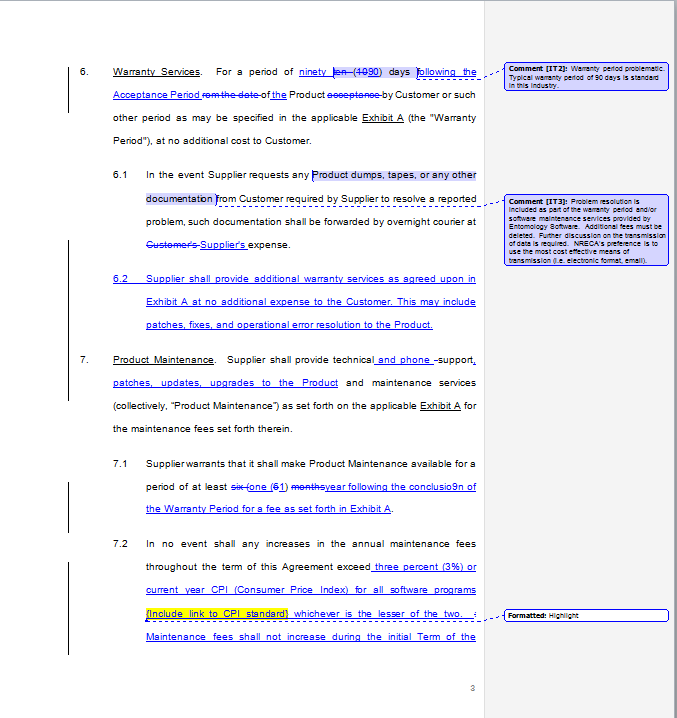 33
Contract Management Ethics
Honesty
Integrity
Legal
Protection for their company
Acting in good faith
Trust
Confidentiality
34
Contracting Related Policy
When is a contract required?

Who has financial authority at to what amount?

Who has contract signing authority and for what amount of risk?
Financial
Intellectual Property
Physical Security
EH&S

Who is authorized to add a new supplier?

Who can accept a product/service?

Who is allowed to dispose of a product?
35
Point of Control (POC)
Authority over Certain Subject Matter
Defines Standards Pertaining to Class of Items (Goods / Services)
Approves Suppliers of Standard Items
Unauthorized or inappropriate use
36
Signature Authority
When there is no policy, inexperienced people assume responsibility and often make mistakes

Suppliers will take advantage

Applies not just for signing contracts, but also for accepting services
37
Successful Negotiations
Success More Probable When…
Early involvement
Open Communications
High level of trust and mutual respect
Consistent message from all levels of the organization
Information!
Fact-based
Preparation
Patience, patience, patience
No end-runs
Understanding of the supplier’s real interests, concerns, values
What Does Success Look Like?
A fair and reasonable price
Timely performance
Meeting organizational needs
Defining “must-haves” and “wants”
Control over contract performance
Maximum supplier cooperation
A value-adding supplier relationship
40
Preparation Is Key
Know what you want to get out of the negotiations.
Most Desired Outcome (MDOs)
Goals and Must Haves
Least Acceptable Agreement (LAAs)
Best Alternatives To Negotiated Agreement (BATNA)
Interests – motivators, concerns, objectives needs
Assumptions
Known Facts
Don’t Knows
Trades
Options for Mutual Gain
Your objections to other party’s demands
Leverage areas you may have discussed with the supplier
41
Step 1:  Gather Relevant Info
Negotiation objectives
Cost data
Supplier financial reports
Records of previous negotiations
Market information
Supplier financial strength
Relative buyer/supplier position strength
Buyer and supplier weaknesses
Price history
Quality history
Specification or service delivery issues
Supplier team negotiation styles and personalities
Available time
Delivery history
Security, risk history and identifiable security issues
42
Typical Sources of Information
Supplier business history
Records of previous negotiations
Effectiveness of previous strategies/tactics
What worked and didn’t work last time
Profiles of supplier negotiators
Supplier’s financial data
D&B reports
Libraries
Newspapers
Government filings
Stock market analyst reports
Information from other people
43
A Little Homework Goes a Long Way
Review other company’s/person’s strengths and weaknesses
Review your strengths and weaknesses
Compile information into Porter’s Five Forces
Threat of Entrants
Direct 
Competition
Power of Suppliers
Power of Buyers
Threat of Substitute Products/Services
Porter’s Five Forces
44
[Speaker Notes: First, know the facts.   Do your homework.  Document your sources, dates, and be prepared for the counter-position.   A little homework goes a long way.  Don’t make up facts just to make the point though, that can hurt your credibility overall.  Having solid information prepared in advance goes a long way rather than talking in generalities.  Most other business arguments go by the wayside if you can show positive dollars and cents positions.  Start with the big picture but have the details ready in case someone wants to see the back-up data.

If you are]
Know the Other Party
Know who you are addressing and prepare accordingly
Business focus
Finance, marketing, etc.
Strictly sales
Commissions, end of quarter sales goals, etc.
Future sales contacts
A good sales team has already assessed you, you need to know as much as you can about them.
What is important to them?
End of Fiscal Year?
Connections with other businesses?
Do you have connections you can leverage?
School, common interests?  (Check LinkedIn)
45
Understand the supplier’s real interests, concerns, values
Close THIS deal
Meet sales goals
Repeat business
Relationship with you
A champion
Referrals to others
Intelligence, insights, and feedback
Typical Characteristics of Sales Pros
Extensively trained
Confident
Relationship builders
Goal driven
Gregarious
Able to get information from you to their advantage….
47
Know the Product Specifications
Internal vs External Specifications
Internal specifications are those adopted internally by the buying organization
External specifications are those established by the government or as industry standards
Cost is usually lower when internal and external standards are the same
Negotiation Tactics
Tactics are processes and maneuvers…..the action items used to implement strategies
They will vary depending on
Negotiation philosophy
Relative position strength
Personalities of negotiators
The most effective negotiators can recognize supplier tactics and adapt their tactics to the situation
49
Negotiation Philosophies
50
Skill/Authority of Negotiating TeamCharacteristics of Effective Negotiators
Planning ability
A desire to achieve
Competitiveness
Persistence
Personal integrity
Insight
Analytical ability
Self-restraint
Ability to gain respect
Problem solving ability
Understanding of human behavior
Objectivity
Flexibility
Good listening skills
Tact
Ability to think clearly and rapidly
Intelligence
Patience
Tolerance
Verbal clarity
Decisiveness
High tolerance for ambiguity
Recognition of need for training
- Institute for Supply Management
51
You Don’t Have to Negotiate Alone
Negotiations teams can be composed of:
Finance  
Sourcing / Procurement
Legal
Engineering
Operations
Colleagues/Co-workers

Can allow for a good cop/bad cop tactic

But be careful not to usurp your power at the table
If the other side feels you are not in a position of authority, they may try to go around/over you to get to those that they perceive to have more power.
Train and make sure you communicate strategy with your team prior to discussions with the other side.
Establish roles
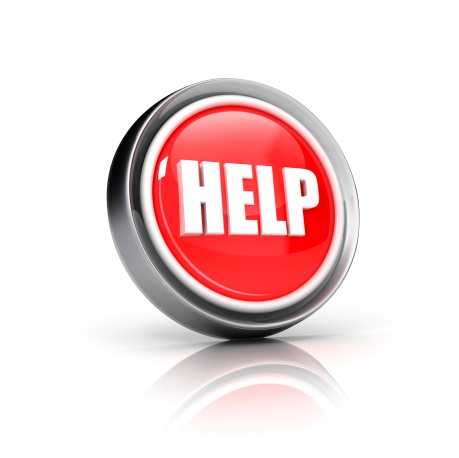 52
Always….
Be objective
Get it in writing
Make appropriate concessions
Don’t negotiate when tired (or hungry)
Don’t negotiate if unprepared
53
Ploys and Tactics
54
Common U.S. Negotiation Tactics
Sequence the issues using one of the following approaches
Cover major issues first, assuming that minor issues will then fall into place
Cover the most troublesome issues first, assuming that other issues will then fall into place
Cover the least troublesome issues first in order to evaluate the supplier’s position and negotiators
Arrange the issues so that, if one is settled, the rest will fall into place
55
Other Common U.S. Tactics
Use questions  
Listen  
Maintain the initiative
Use data
Use silence 
Do not become emotional
Use of caucuses
Beware of deadlines
Body language
Keep an open mind
- Institute for Supply Management
International Negotiations:   Highly recommend  “Bow, Kiss, or Shake Hands –How To Do Business In 60 Countries” by Morrison and Conaway
56
Crunches
Statements intended to move the other party from their current position
 I hope you have more room, sharpen your pencil, there must be another way, we have a problem….
Non verbal
Silence, wince, surprised look

Never respond to a Crunch with a concession – instead, challenge all Crunches with a equally assertive or greater Crunch.
57
Advantages of the Negotiation Site
Buyer Location
Availability of data, backup and support
Lower stress
Elimination of travel fatigue
Confidence is typically higher
Supplier Location
Ability to view supplier operations
Less likelihood of interruption
More effective use of the “third party bogey”
58
Don’t Have a Lot of Leverage?
Structure smaller or multiple deals across the organization to strengthen their influence over time
If the sales teams wants  increased sales, arrange from them to meet other buyers (professional organizations, etc. are good connections)
Offer to be a reference if negotiations are successful.
Create competition
Target a competitor as a option.
Figure out where they might be able to give a little
Corporate vs sales discretion.
SUPPLIER PLOYS  /  BUYER TACTICS
Puffery ~ “Legal” advertising that uses subjective opinions, superlatives, and similar mechanisms that are not based in fact.
Bluffing ~ Accepted practice where pretense is used to imply that one’s position is  stronger, cleverer, or more determined than it really is.
SUPPLIER
BUYER
Try Instead of Buy
Contract and Acceptance
Letter of Intent
Relationships
Same as Above
Arm’s Length Negotiations
Precedent
So What?
End of XXX Pricing
Plan Ahead
Sense of Urgency
Negotiate Before Selecting
Always Have a Competitor
Best Offer
60
Common Ploys
Must have the deal by x date (rarely true)
The negotiator is unreasonable (rarely true)
Escalations over negotiators head
“The sky is falling”
Cherry Picking – presenting a “sweet deal” among a bunch of sour terms in other areas
“I’m your best friend and will never go away, it doesn’t need to be in the contract”
Bluffing
Common Ploys
Higher authority
Add-Ons
Personal attacks
Good guy/bad guy
An overly high or low figure
Chicken
Exaggerated assertions
Threats
Snow Jobs
More Ploys and Tactics
Getting to Know You
We have to get this deal done by (insert bogus deadline) because (insert bogus reason)
Price, slice, and dice 
Silence is golden
Columbo
Signature limit lasso
Power of no
The endless BAFO
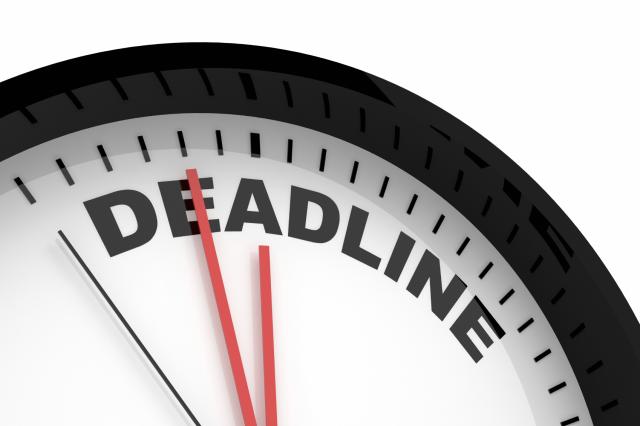 63
What To Do
Keep a unified front
Recognize the hardball negotiator
Ignore the tactic (not the person)
Acknowledge the tactic and suggest it is time to move beyond tactics
Complement the person as a tough negotiator and suggest a move to a more collaborative negotiator
Ask for data to back up the statement
Pre-negotiate or re-negotiate the ground rules
Co-opt them with camaraderie, collegiality, friendship
Keep things positive…and when they attack, hold your fire!
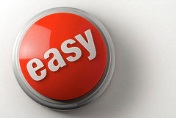 What to Do
BUT….if you detect that the other side is a scoundrel using an unethical maneuver…

Escalate to their management
Walk away and go to your BATNA
65
Communications
66
SURVEY SAYS……. 
WHAT ARE THREE THINGS TO NEVER TELL A SUPPLIER?
AND, IF YOU DO, WILL NEGATIVELY IMPACT YOUR BARGAINING LEVERAGE.
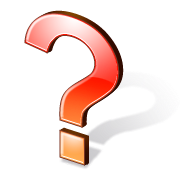 67
Do Not’s
Tell the supplier your budget in advance
Start with your Goals verse your MDO’s
Tell the supplier you absolutely LOVE their product
Tell the supplier that you NEED their product
Make Sure Your Team Is Aligned
Beware of end-runs
Structure the discussions through a single person as spokesperson and make sure the negotiations team and the supplier know the ground rules
Make sure your teams knows the strategy and possible ploys the supplier will use and what to say when they try to use those ploys
69
For Every No ….
ASK WHY?
How you present your idea/position.
It is not what you say, it is how you say it.   
Put your argument in terms the people you are presenting to understand.   
Don’t say “No” or “Yes”, Say “Yes, IF…..”
Use your  “Yes” statements to get more
Putting things in the positive rather than a negative is better 
Ask for what you want – you will not get what you do not ask for.
Use your concessions to communication your message;  make smaller and slower moves.
Make offers and proposals – don’t wait for the other person to always present the offer.
Always use legitimate, objective criteria and independent standards – helps the other person agree if it is already considered valid.
71
Turning Difficult Conversations Positive
State a mutually beneficial purpose
Deliver bad news up front and all at once – show regret
Deliver good news throughout but in small doses
Give them credit for earning good news
Get agreement of the facts first
Tell your story with reasoning
Based on what I know…
I estimate that…
Imaging the reaction if….
Ask for their reaction with sincerity and invite opposing viewpoints
Listen and inquire deeper into their story
Manage your emotions
Make offers and proposals
72
Ethics
Standards of law, contract, and organizational standards & codes
Strive for no outright falsification
Play around the edges of the complexities of fraud and you’ll get burned
Maintain your standards, but know your opponents standards.
Protect your reputation as a negotiator
Take responsibility for your actions
73
Overcoming the Impasse
Don’t cut off communications – postpone if necessary
Look past statements that end negotiations and continue
Apologize
Move off your position slightly
Throw something new into the discussion
Use a neutral third party
Change negotiators
74
Successful Negotiations
Be sure you are talking to the right people.  
Are you at the right level for what you need?
Find out the chain of command early in the negotiations
Sometimes it is good to get others involved to help you win the argument.   You don’t have to be in the negotiations alone.
75
[Speaker Notes: Every wonder why some people are more effective in getting their way?   The following are some tips I have learned over the years that might help you sell you next big idea, whether it be making a major purchase or getting a supplier to change their position.]
Timing
Warm up – slowly
Test your assumptions – don’t assume they are right
Have a challenging negotiation?   
Start with easier issues
Try negotiating when rested and after eating.
Summarize early and often
If you reach an impasse, handle it gracefully to avoid deadlock
Always thank them
76
Being Persuasive
Focus on your audience.
Learn what they are thinking and what they want.
Asking questions allows you to modify your pitch. 
Make them aware of their need before you offer a way to satisfy the need (offer).
Watch your body language.
Help them visualize the result by telling stories.  Use real life examples when possible.
Your negotiation skill is the great equalizer
Paint a picture of what a “No Deal” would look like.
77
Who Opens First?
Open First When..
You are well informed and in a position of strength
Better informed and more leverage
More than one or two terms (use your paper)
When the other side won’t
Aggressive opponent
No difference
78
Contract Provisions
79
Critical Contract Provisions
Business Terms
Undertakings of the Parties
Fees and Payments
Time/Measurement of Performance
Termination (Ramifications if the Supplier Terminates)
Legalese 
Remedies (Generally)
Representations and Warranties
Indemnification and Limitation of Liability
Insurance
Compliance with Laws/ Policies (Safety Issues)
80
Payment Term Options
Suppliers often want:
payment up front
30 days…from  shipment or completion date
1-1/2% on unpaid balance

What your contract manager should offer:
45 day or 60 day payment terms
from acceptance of the product or service
after receipt of a complete and accurate invoice
full shipment of all products ordered before invoice
2%/net 10 days
No penalty for disputed charges only

Allows For:
Interest on money held longer in the bank
Use of money for immediate purchases
Protection from unusable inventory
Greater assurance that the product or service will be delivered according to your company’s acceptance criteria
81
Intellectual Property Rights
Patent - a legal monopoly by the patent owner on rights to make, use and sell a patented item, and prevent others from doing so
Copyright - grants the author of an original work the exclusive right to publish, reproduce, display, sell, perform, transmit or prepare derivative work from the original work
Trademark - a registered name, symbol or design
Term is 10 years, with 10-year renewals, indefinitely
Between 5th and 6th year after initial registration, must file affidavit setting forth certain information to keep registration alive
82
Intellectual Property Rights – Cont.
Licensing – the granting by a patent or copyright owner of use and exploitation rights in return for consideration
Royalties – payment for the use of patented or copyrighted materials based on a license granted by the property owner
83
Other Considerations In Contracts
United Nations Convention on Contracts for the International Sale of Goods (CISG)
Differs from the UCC in many significant ways
Automatically applies when the parties are from different signatory countries
The parties may agree to opt out of CISG and assert other law
Advance notification and consent to subcontract
Deals with reservation of right to prior approval of subs
84
Other Considerations In Contracts
Notice of award
In private business, an organization specific decision
In public purchasing, records are open in absence of prior notification that part of a bid is proprietary
Insurance and indemnification
Contracts should specify supplier insurance requirements
Sub contractors should carry similar insurance
Typical insurance coverage includes
Commercial general liability, broad form
Professional liability as appropriate 
Vehicle
Employer’s liability and workman’s compensation
An additional insured clause on the insurance certificate
85
Independent Contractor Status
In the eyes of a court, a contractor will be considered an employee and the buying organization will be the “prime contractor” if the buying organization
Controls, or has a right to control, the work
Furnishes tool, vehicles, etc. required for the job
Has a right to terminate services prior to end of contract
Has the contractor perform work that is part of the buying organization’s regular business  
Pays contractor workers by a time frame (hour, week, etc.)
Further, the contractor must hold itself out to the public as an independent contractor (letterhead, business registration, previous recognition as an independent contractor, etc.)
86
Other Considerations In Contracts
Termination and exit clauses
Termination for convenience requires agreement
Expenses up to termination are reimbursable 
Customer confidentiality
Confidentiality form must be signed before disclosure
Confidentiality clause in contract will not cover disclosure prior to the contract
Gramm-Leach-Bliley Act (GLBA) requires financial institutions to develop precautions for the disclosure of public information; must provide customers with documentation of nondisclosure policy at onset of relationship and annually thereafter
Force majeure
Translated as a “superior or irresistible force” 
Major events that preclude performance
Force majeure protection is not automatic…..must be written in the contract
87
Other Considerations In Contracts
Restraint of trade
Anti-trust law is intended to protect free enterprise
Primary anti-trust laws in the U. S. are the Sherman Act, Clayton, Federal Trade Commission and Robinson-Patman Acts
Many other countries also have anti-trust laws
Security issues (Homeland Security Presidential Directive HSPD-12)
Objectives are to establish a process to enhance security, increase government efficiency, reduce identity fraud and support the fight against terrorism
Establishes a mandatory, government-wide standard to verify identify and provide ID badging credentials to employees and contractors who routinely work in federally controlled facilities or have access to federal information systems
Assignability provisions
Contract terms may permit assignment of rights, benefits or obligations under a contract, or they may prohibit it
88
Other Considerations In Contracts
Assignability provisions
Contract terms may permit assignment of rights, benefits or obligations under a contract, or they may prohibit it
Source code escrow accounts
Example is the purchase of proprietary software  
A 3rd party escrow agent stores source code and documentation with instructions to release it to the buyer under specified conditions
Protests
Private sector
An informal administrative matter unless formal steps are required
U.S. public sector
The process is much more formalized
Involves a formal hearing and a decision regarding remedy
Award may be held in abeyance until a ruling is finalized
89
Other Considerations In Contracts
Claims
Include any right to payment or other equitable remedy
Limitation of liability
Refers to supplier effort to avoid or reduce their liability potential under warranties
Typical liability limitation methods include
A merger clause: states that the writing is the “final written agreement” and that any other representations, promises, warranties or statements by the seller’s agent are of no effect
Warranty term limitations
Waiver of consequential damages
Special damages unique to a specific situation
May include lost profits, lost sales and injury to property or persons
90
Other Considerations In Contracts
Collusive offers
Refers to agreement with a fraudulent, deceitful intent
Suspension – two situations
Allows a buyer to temporarily stop all or part of the work, with an assumption work will re-start later
Also applies to suspending a supplier for non-compliance, with expectation of corrected performance within a specified time
Reservation of rights
A concept under which a buyer can reserve certain rights which, without the reservation, would be lost
Example: buyer wants to accept defective goods with a right to reject later 
Estoppel
A legal concept that a party can be held liable for damages if he/she makes a promise to another who, because of reliance on the promise, is damaged when the promise if not kept
91
Other Considerations In Contracts
Social responsibility issues
Consider language dealing with child labor, worker safety, nondiscrimination, ethical practice and environmental responsibility
State of domain/jurisdiction
Should understand applicable foreign laws
Court jurisdiction can be an issue
Liquidated damages
Refers to a pre-agreed amount to be paid as damages by the breaching party
92
Other Considerations In Contracts
Contractor flowdowns
Refers to the addition of FAR language to subcontracts
Warranties
A legally enforceable promise as to quality or performance of goods and services made by a seller
Implied warranties – no expression required
Title, Merchantability, and Fitness for purpose
UCC allows seller disclaimers
Expressed warranties – must be expressed in some way
Written or oral
Specs, advertisements, photos, proposals, samples, etc.
Must be referenced in the contract
When a warranty period begins is negotiable
93
Other Considerations In Contracts
Remedies
Objective is to provide buyer with goods that conform to the contract within a reasonable time after discovery and notification to the supplier
Types of remedies
Cure – refers to repairing defects, etc.
Cover damages – refers to damages incurred when buying goods elsewhere, after a supplier breach
Incidental damages – expense related to inspection, receipt, transportation and care of goods rightfully rejected
General damages – damages that flow naturally from a breach
94
Statement of Work (SOW)
A document used when buying services to more precisely define what work is being contracted
Three important elements of a SOW
Work breakdown structure
Refers to breaking down a SOW into segments
Each segment may then be managed as a separate project
Hold points/milestones
Pre-identified points of completion
Safeguard against going too far awry before deviation is known
Performance evaluation factors
Each SOW should state performance/quality criteria
Performance evaluations should not surprise the supplier
95
Contract Administration
Life Is Good When Contracts Are Managed but…
Picture this:
It’s Dec 31 and your company’s fiscal year coincides with the calendar year
Your in the black
WAIT:….a new bill comes in from a supplier for services performed two years ago!

Take away:  Consider asking for a limitation on how long invoices will be accepted for payment
97
Lessons
Poorly managed contracts can be a problem for everyone involved with them. 
Take the time to think through the management issues. 
By understanding what is wanted from the contract and thinking about the things that will help ensure these requirements are met, you will be able to manage the contract and not be managed by it.
98
It Doesn’t End with Negotiations
Make sure the deal is memorized
Before the deal – I’m your best friend
When you have the deal – YaaaHoooo!
After the deal – It isn’t in the contract
Make sure all stakeholders understand their responsibilities
Track deliverables
Track renewal dates
99
Contract  Management
Procurement and Contract Management are Separate Functions/Disciplines
There needs to be a formal hand-off from buyet 
In the contract, differentiate between buyer and seller responsibilities 
Contract Manager should:
Know the Contract
Ensure Compliance (contract and controls)
Formally respond to breaches (non-performance)
Formally management Change Control
If you don’t manage the contract, you likely won’t get what you paid for
100
Systems
Procure to Pay (Oracle, SAP, etc.)
Contract Template Creation (HotDocs, etc.)
Contract Management System (respository)
101
Contract Disputes Overview
Disputes range from mundane to material breaches
What is breach (Simple, Technical, or Material)
Failure to Perform “without Legal excuse”)
Legal Excuse loosely includes Force Majeure, etc.  
Remedies for Breach should be in the contract
Compensatory damages
Liquidated damages
Specific damages 
Why aren’t punitive damages allowed?
102
Venues for Dispute Resolution
Negotiation
Information Mediation (specified in the agreement) 
Mediation
Neutral Third Party Steers to Settlement 
Non-binding Arbitration
Parties obtain an advisory option 
Binding Arbitration 
Selected Individual(s) render a binding decision  
Litigation
103